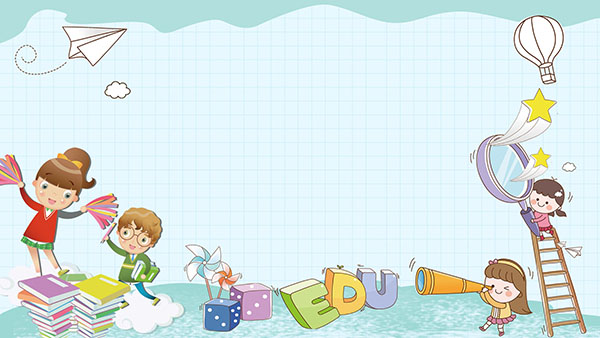 CHÀO MỪNG QUÝ THẦY CÔVÀ CÁC EM HỌC SINH!
By Huyen Trang
Du lịch cùng Doraemon
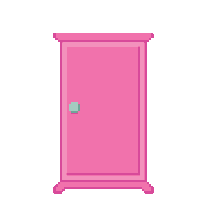 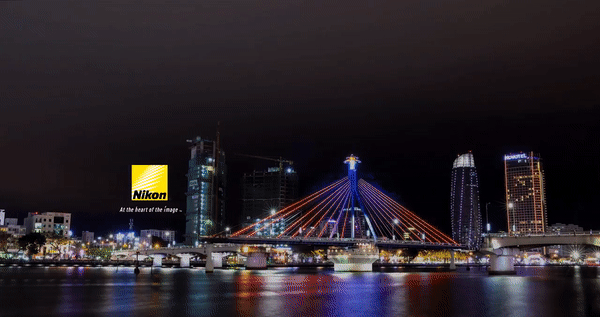 Han River bridge
Danang Vietnam
3 + 6 = ?
A. 
B.
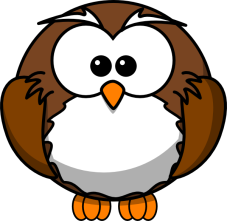 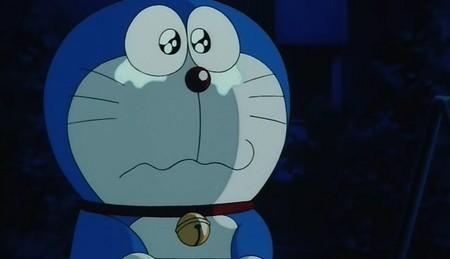 A. 8
B. 9
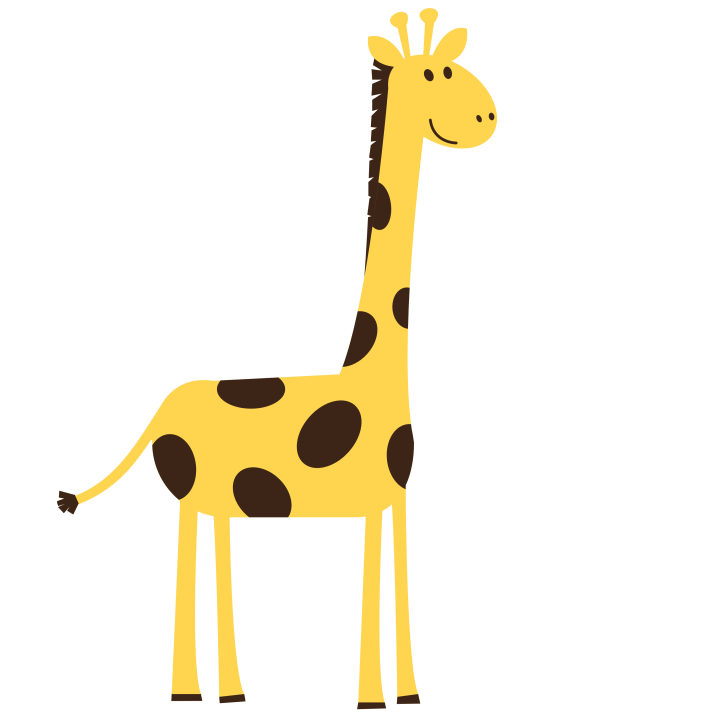 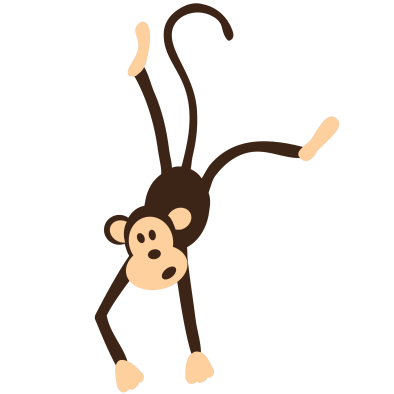 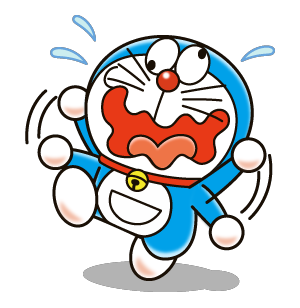 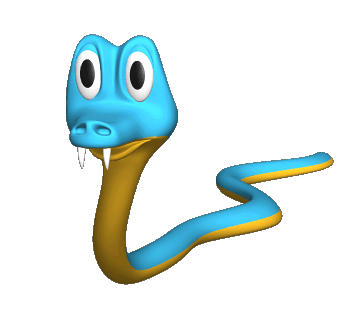 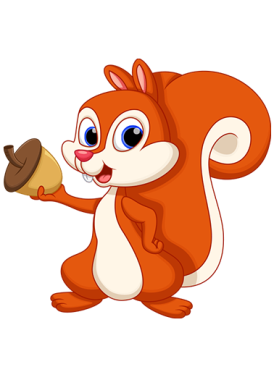 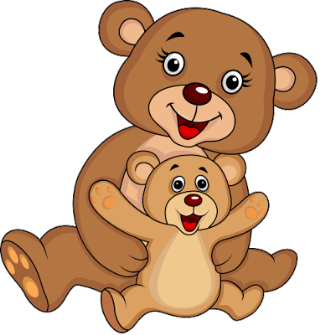 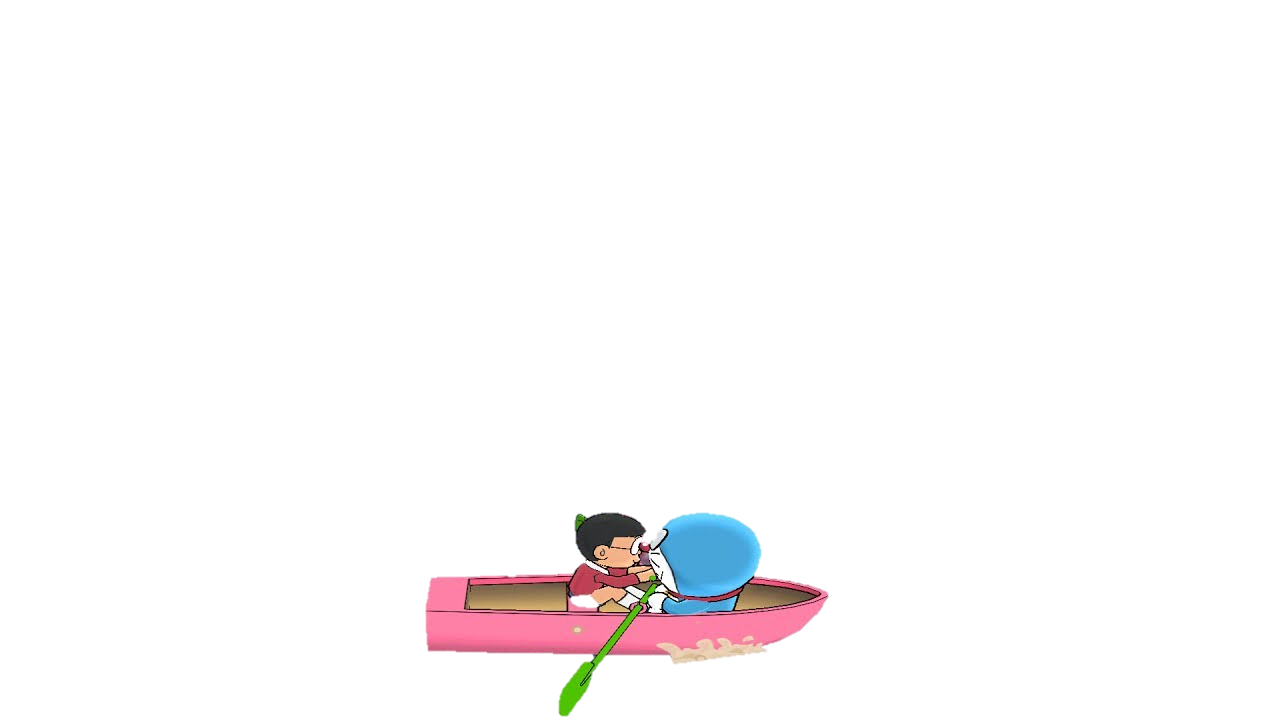 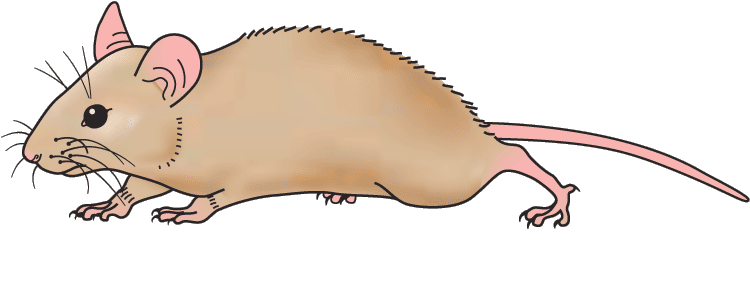 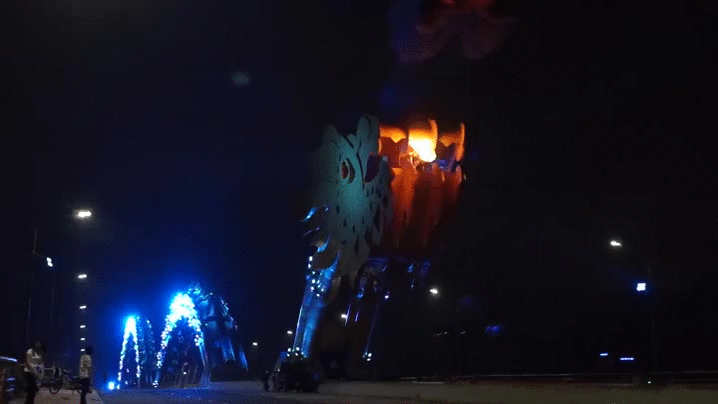 Dragon bridge
Danang Vietnam
4 + 2 = ?
A. 
B.
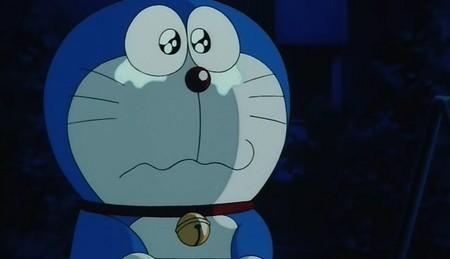 A. 6
B. 5
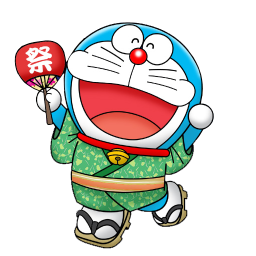 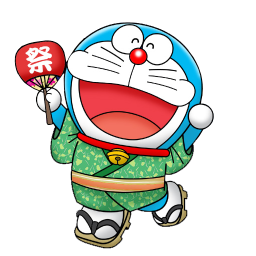 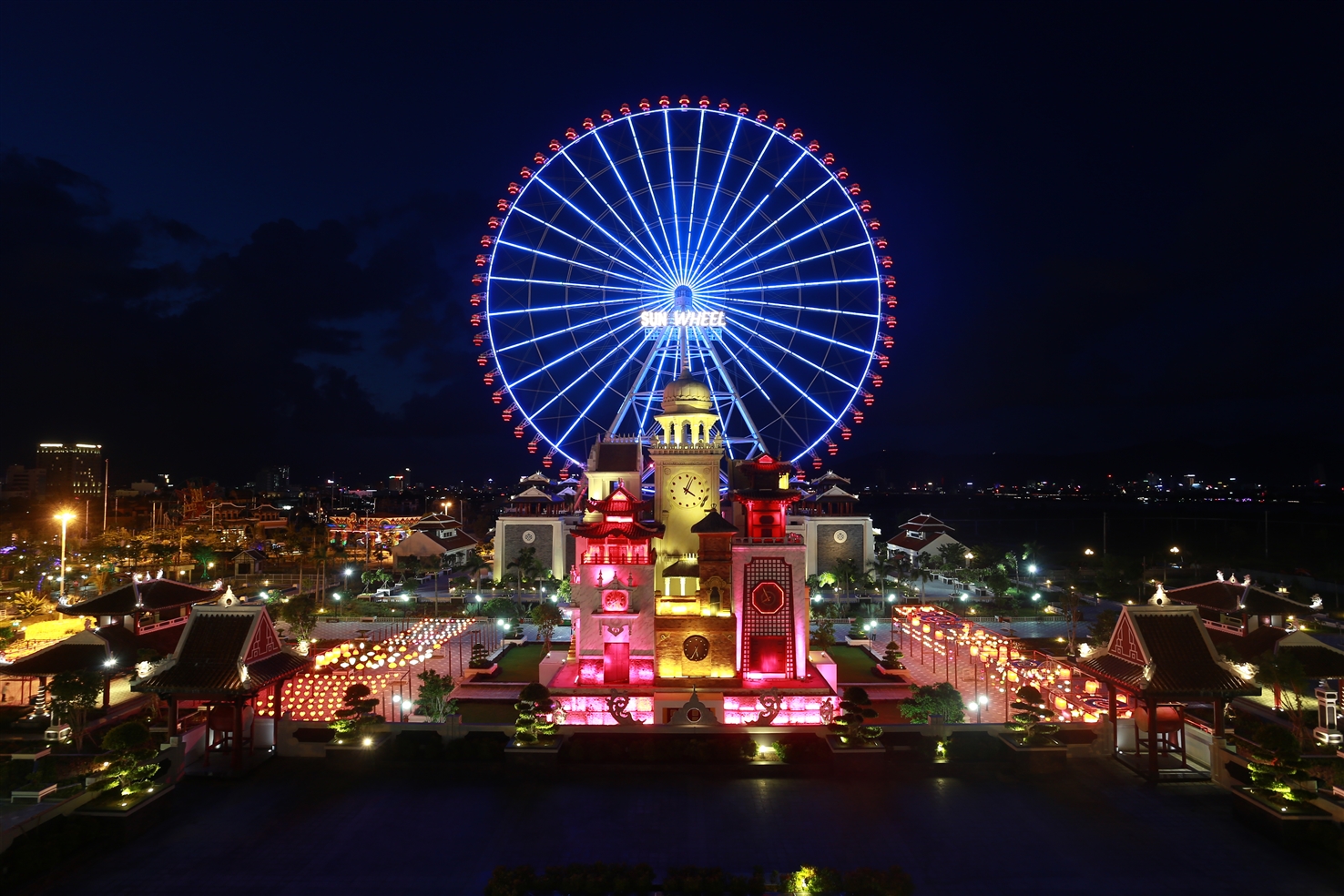 3 + 7 = ? 
A. 
B.
Asia Park 
Danang Vietnam
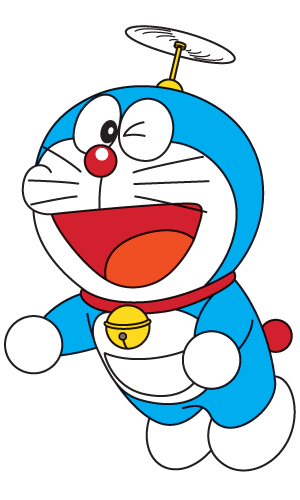 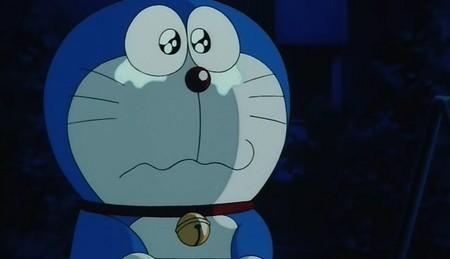 A. 10
B. 9
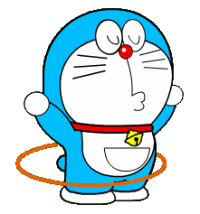 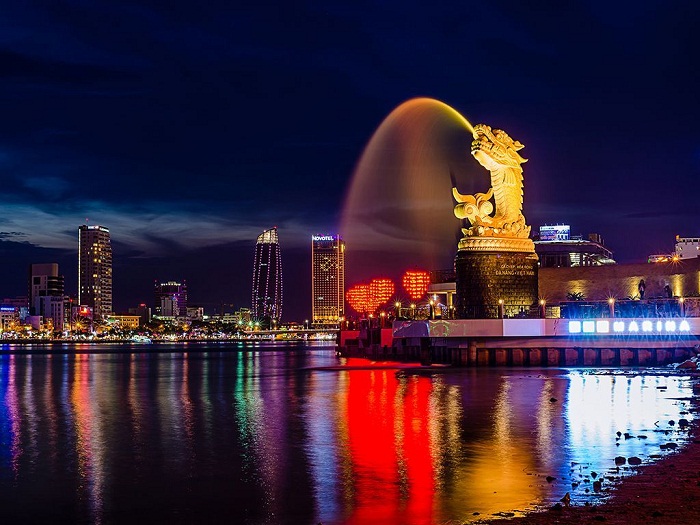 Love bridge
Danang Vietnam
3 + 5 = ?
A. 
B.
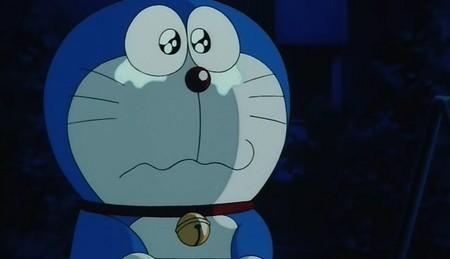 A. 7
B. 9
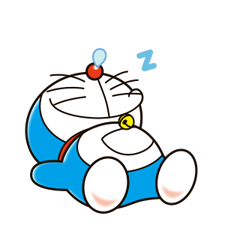 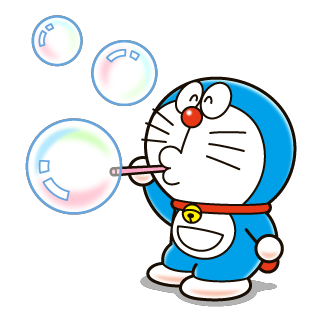 Question
A. 
B.
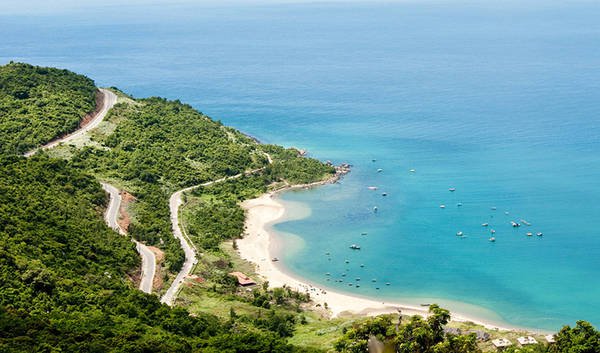 Da Nang Beach
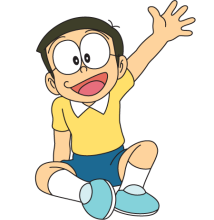 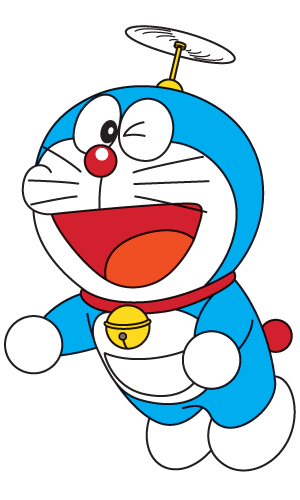 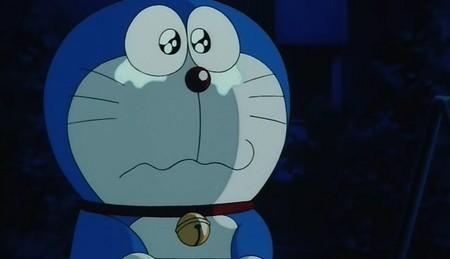 A. right
B. wrong
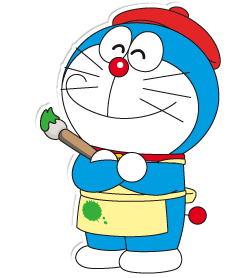 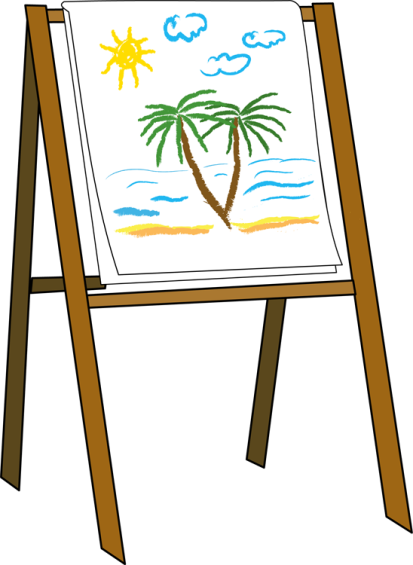 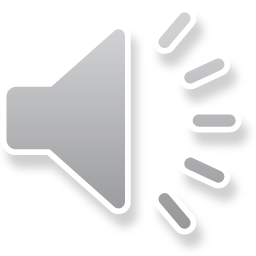 Bye bye!
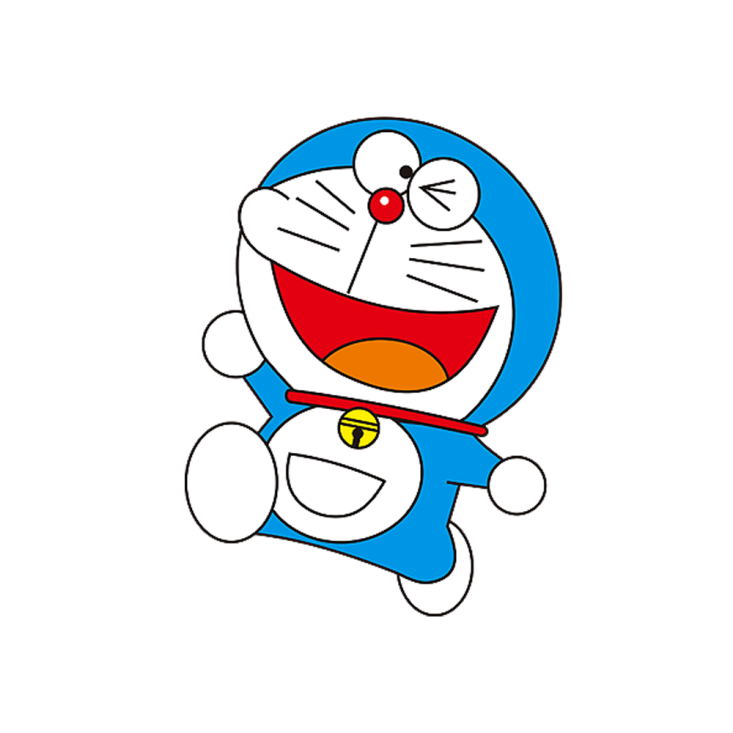 Huyen Trang
KHỐI HỘP CHỮ NHẬT
KHỐI LẬP PHƯƠNG
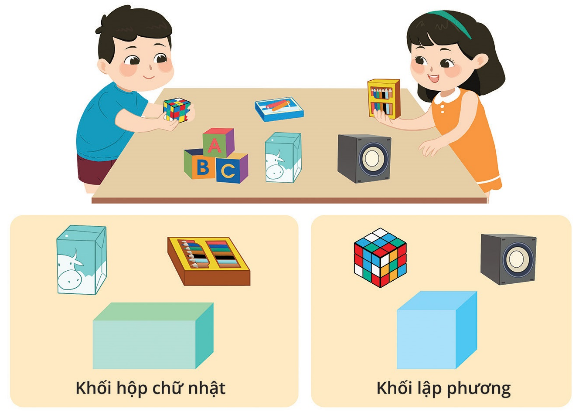 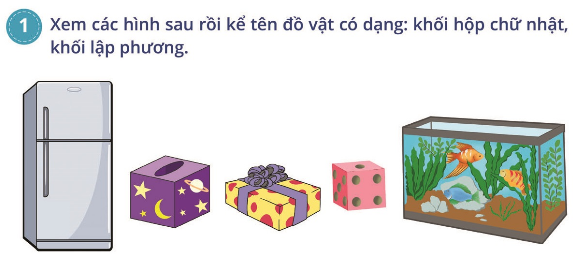 Hình khối lập phương
Hình khối chữ nhật
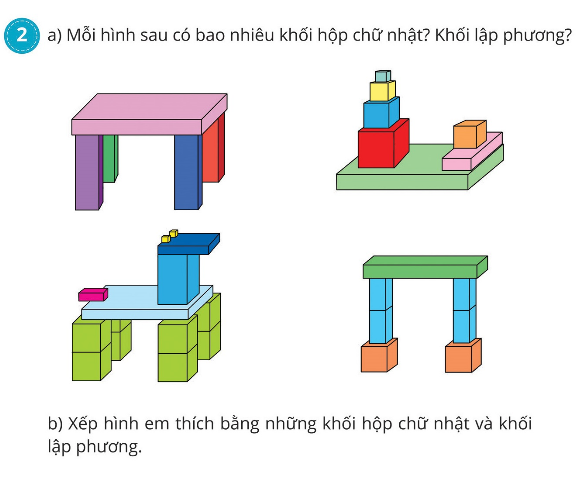 5 khối lập phương, 2 khối hộp chữ nhật
5 khối hộp chữ nhật
8 khối lập phương,  7 khối hộp chữ nhật
4 khối lập phương, 3 khối hộp chữ nhật
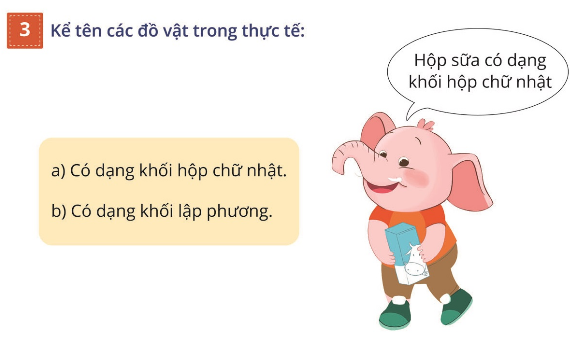 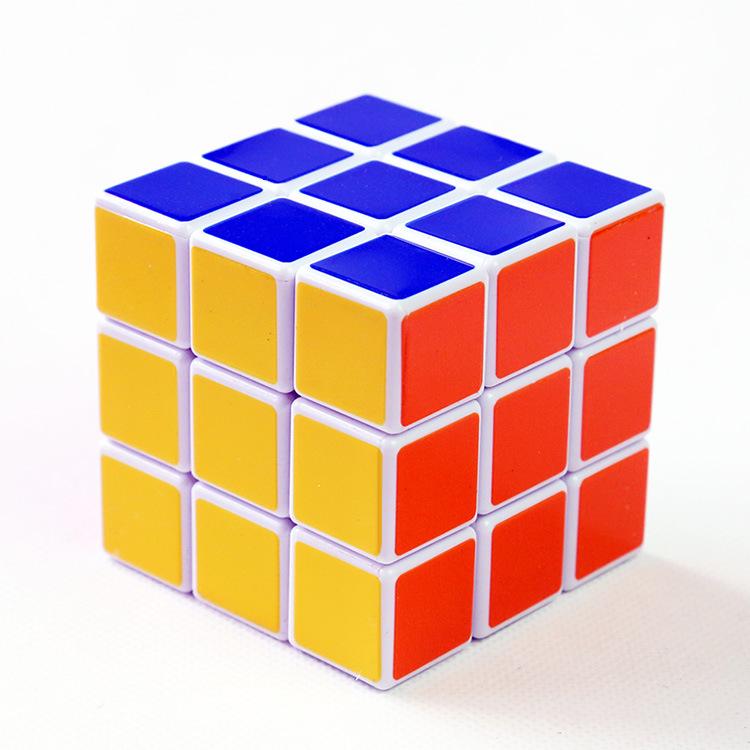 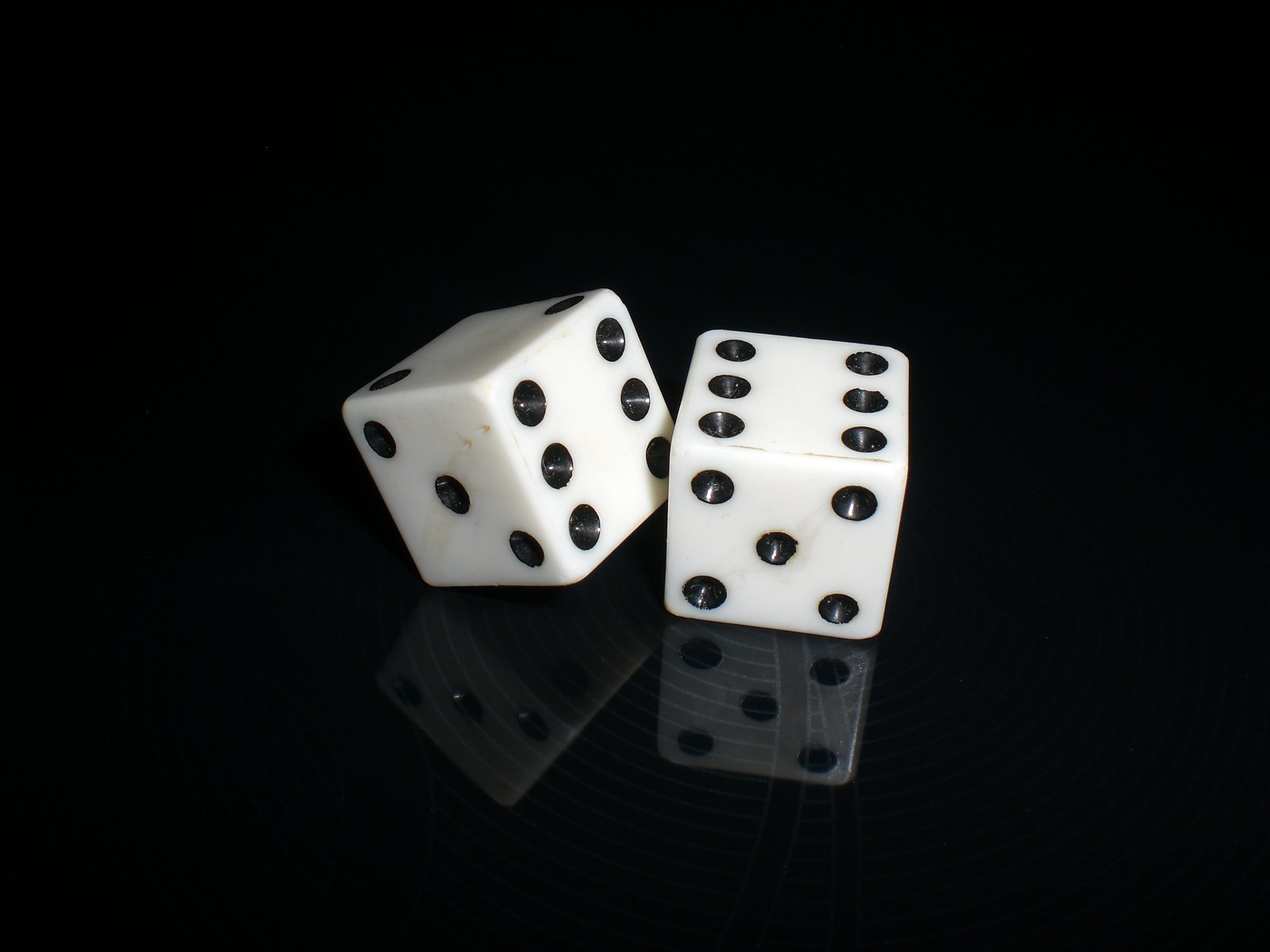 Hình khối lập phương
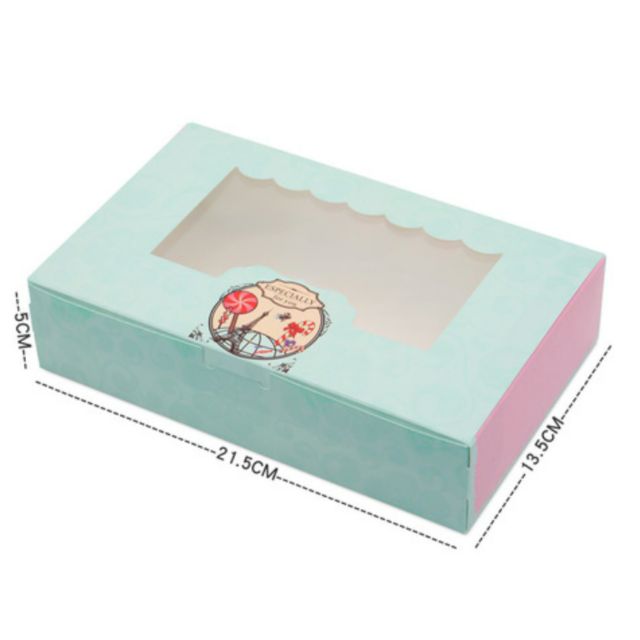 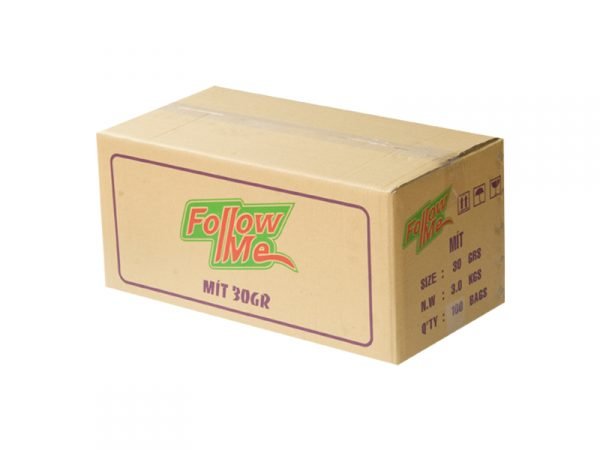 Hình khối chữ nhật
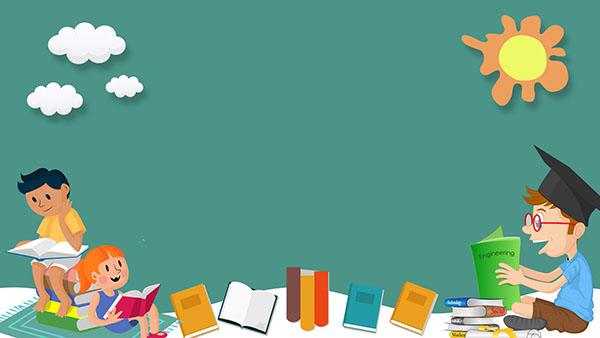 Củng cố bài học